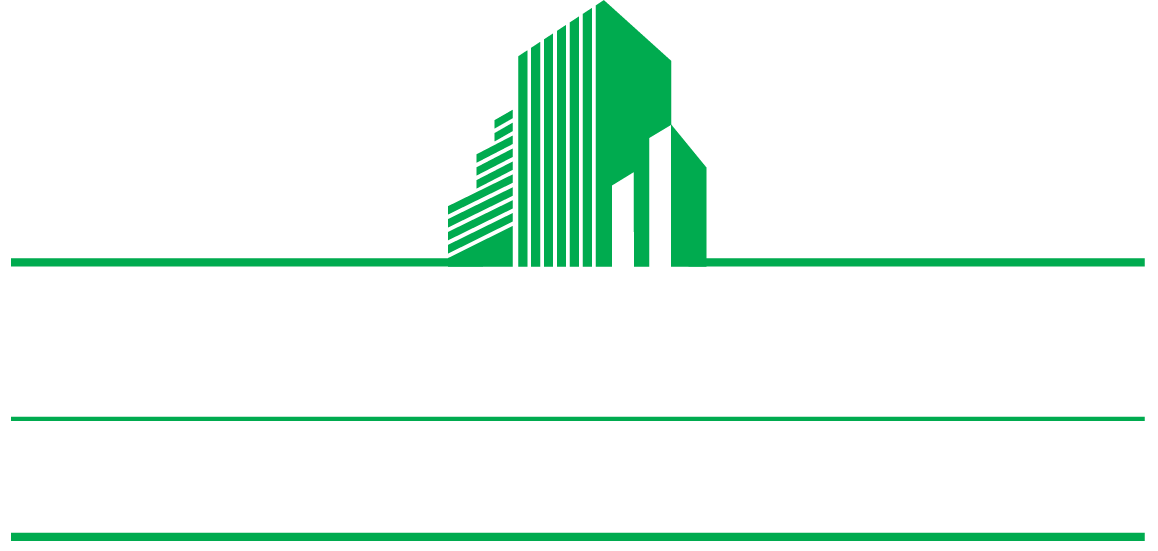 OFFICE/RETAIL SPACE
FOR LEASE
±7,060 SF
17 E. STONE AVE GREENVILLE, SC 29609
COMMERCIAL REAL ESTATE SALES, LEASING, & INVESTMENTS
500 E. North St. | Suite F | Greenville, SC 29601
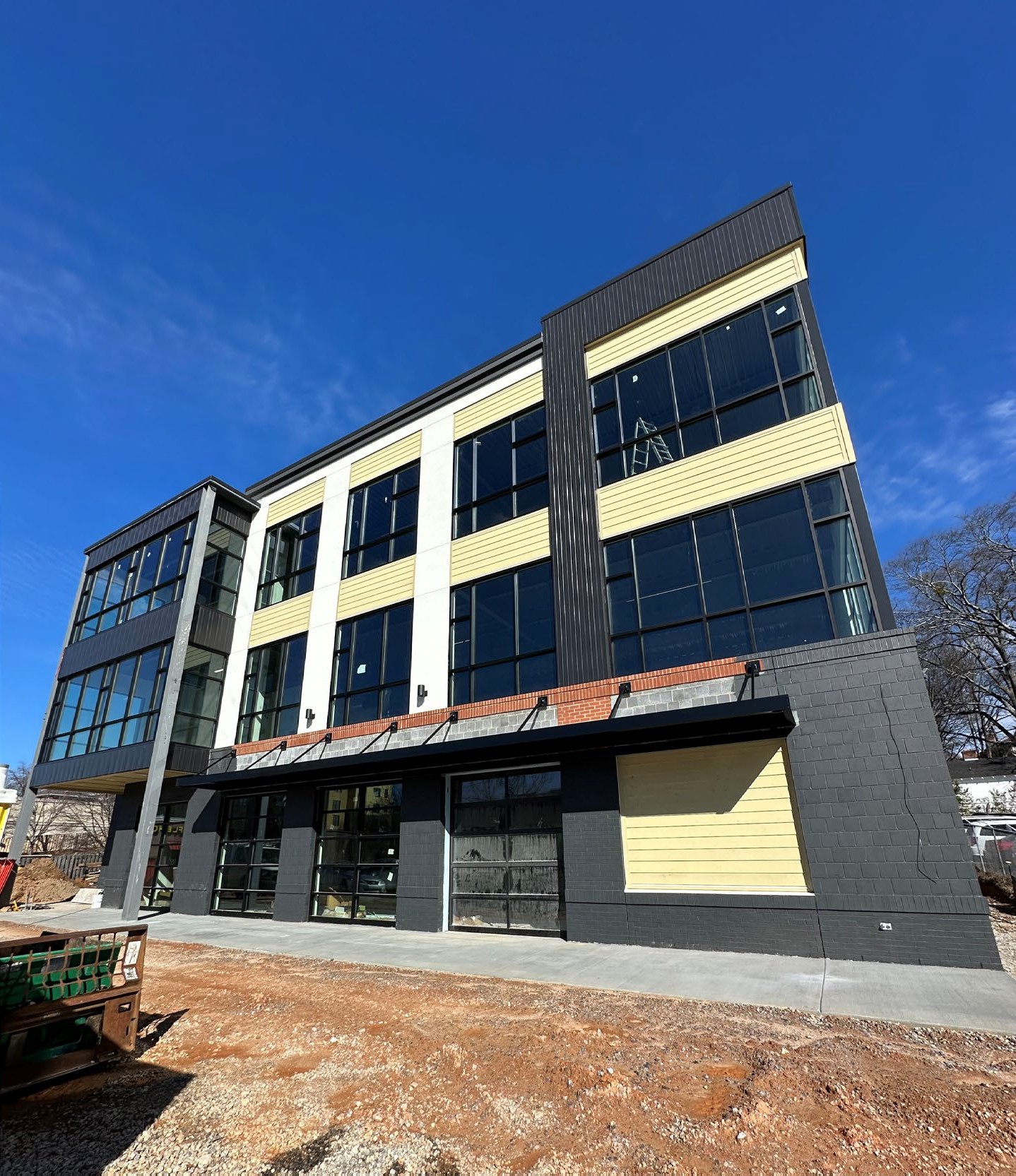 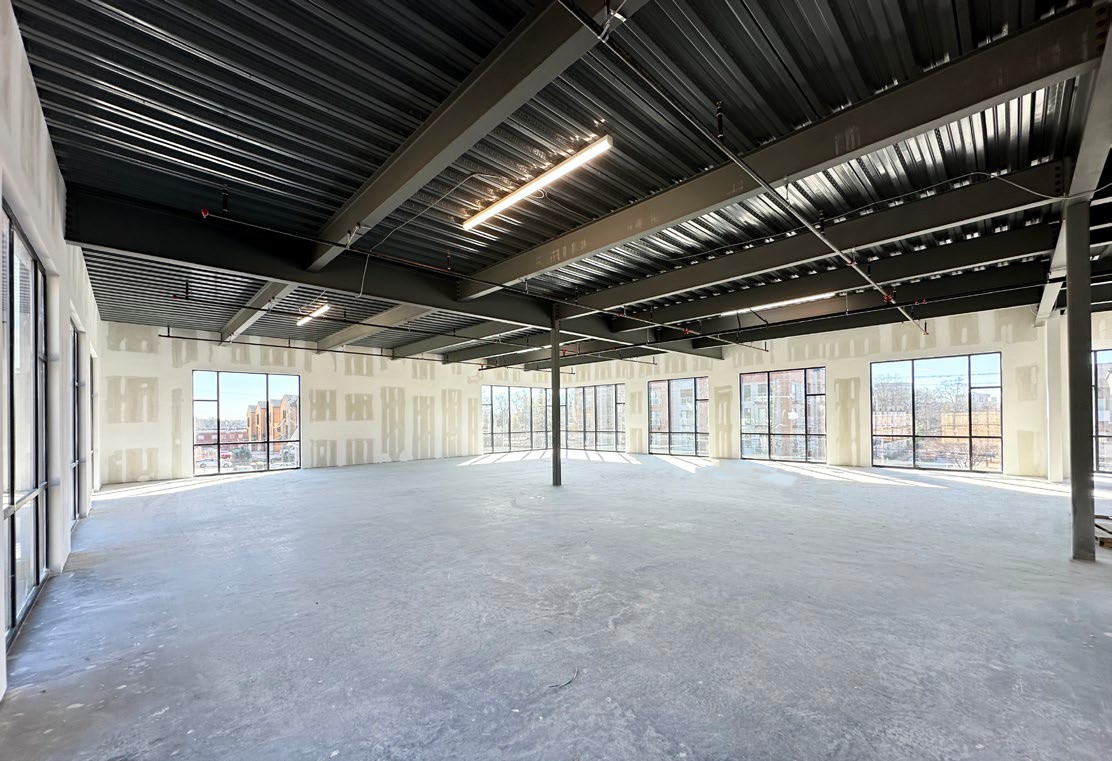 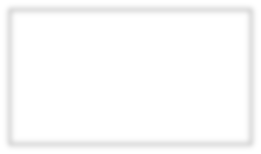 1st Floor:
2nd Floor: Available 3rd Floor: Available
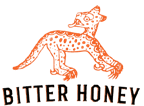 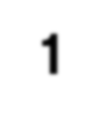 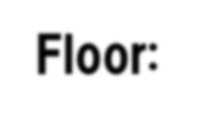 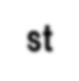 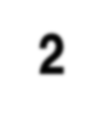 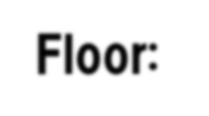 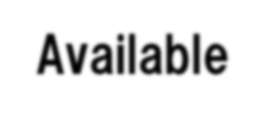 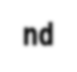 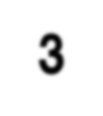 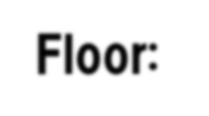 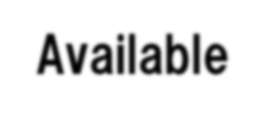 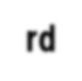 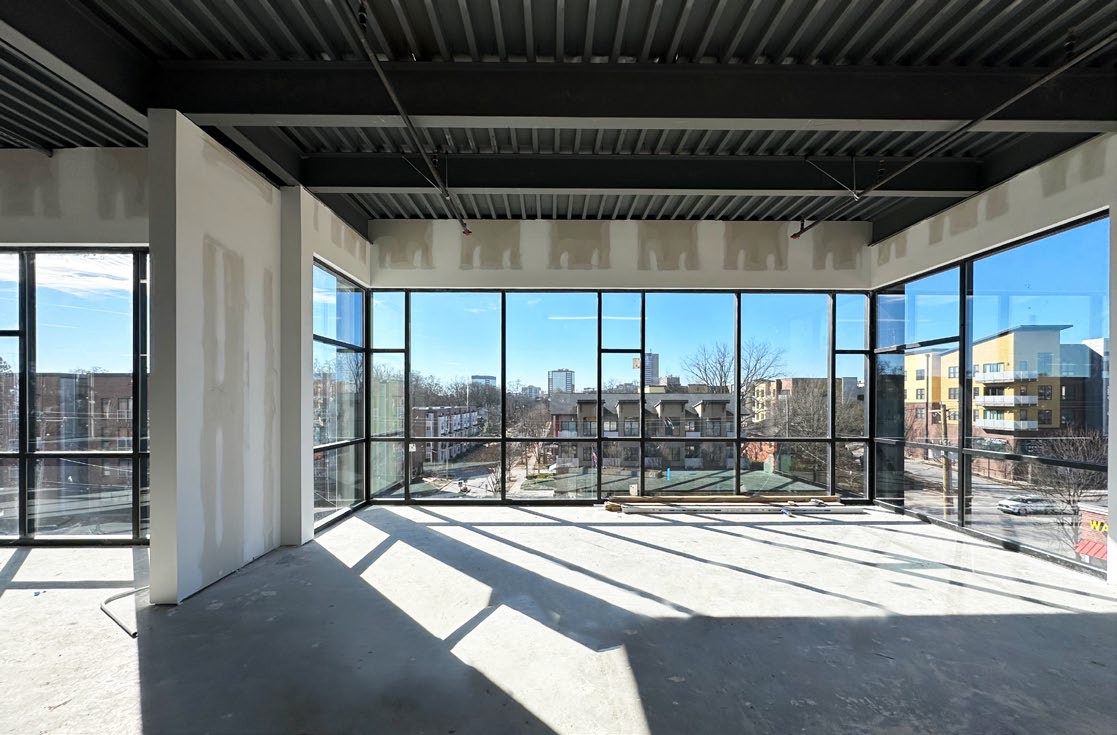 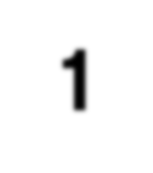 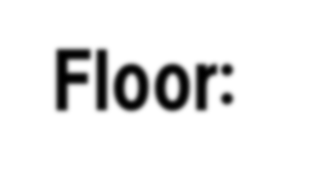 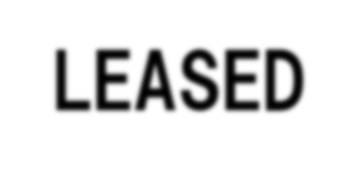 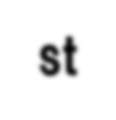 1st Floor: LEASED
NEW MULTI-TENANT BUILDING ON E. STONE AVE
LEASE RATE:
CONTACT AGENT
Brand new development on E. Stone Ave. Downtown Greenville
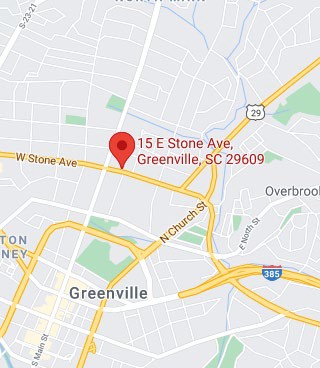 Features expansive views of Downtown and the North Main community
Multi-Tenant layout features Restaurant, Outdoor Green Space, Office Space, etc.
Elevator access to all floors and on-site parking
Ideal location in Downtown which services the North Main Community
Unique opportunity to tailor your space (within a specific set of guidelines)
before construction is completed
Est. Delivery: Q1 2024
1st Floor: Leased ±3,099 SF | Restaurant Space Tenant:
2nd Floor: Available ±3,523 SF | Class A Office Space, Retail, Medical, Etc.
3rd Floor: Available ±3,537 SF | Class A Office Space, Retail, Medical, Etc.
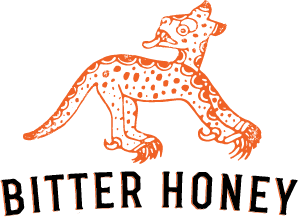 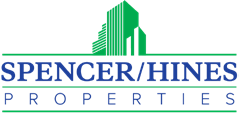 ZACH HINES | (864) 918-9944 ZHINES@SPENCERHINES.COM
No warranty or representation, expressed or implied, is made to the accuracy of the information contained herein, and the same is submitted subject to errors, omissions, change of price, rental or other conditions, imposed by the principles.
CAMERON SMITH | (864) 915-9360 CAMERON@SPENCERHINES.COM
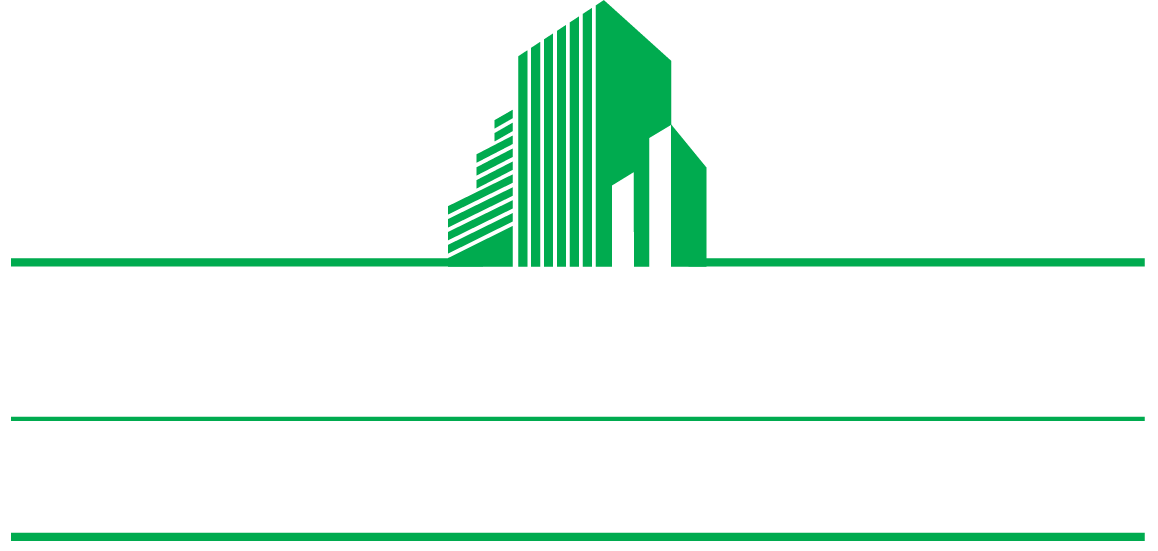 OFFICE/RETAIL SPACE
FOR LEASE
±7,060 SF
17 E. STONE AVE GREENVILLE, SC 29609
COMMERCIAL REAL ESTATE SALES, LEASING, & INVESTMENTS
500 E. North St. | Suite F | Greenville, SC 29601
SECOND FLOOR:
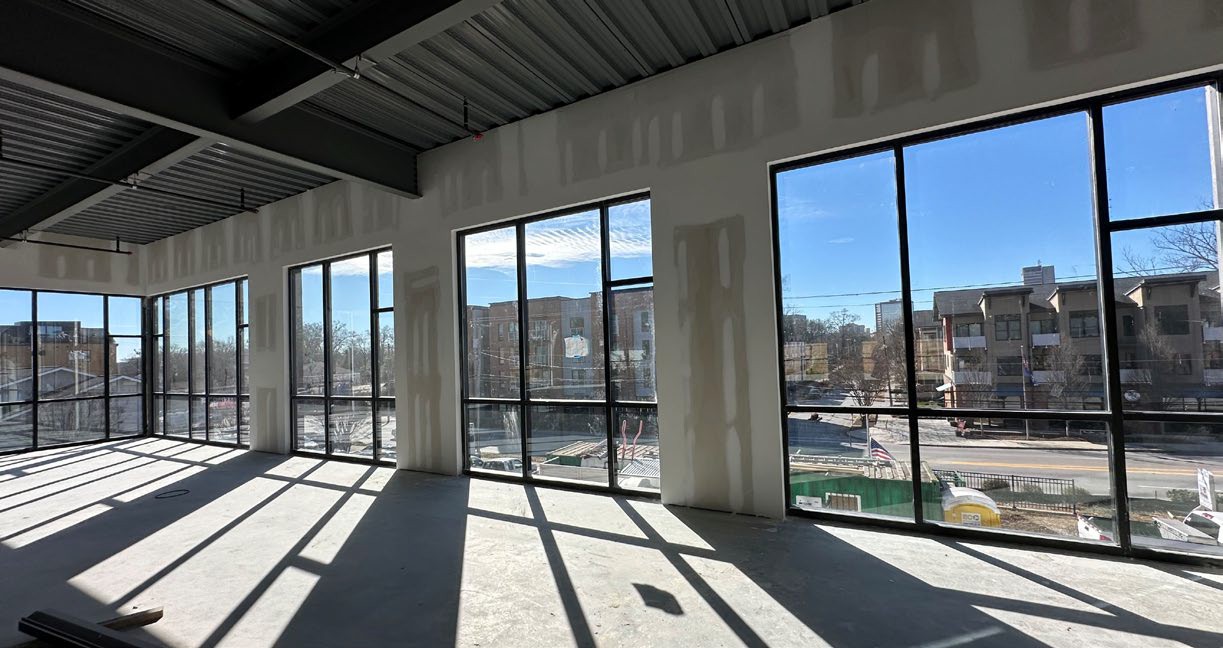 ±3,523 SF
Class A - Office Space, 	Retail, Medical, etc.
Features an abundance of 	natural light with floor to 	ceiling windows
Elevator and stairwell 	access
Exterior signage available
Features expansive city 	views of Downtown 	Greenville
Able to be subdivided
Office layout able to be 	customized for tenant’s 	needs 	(bathroom/elevator/stairs 	unable to be altered)
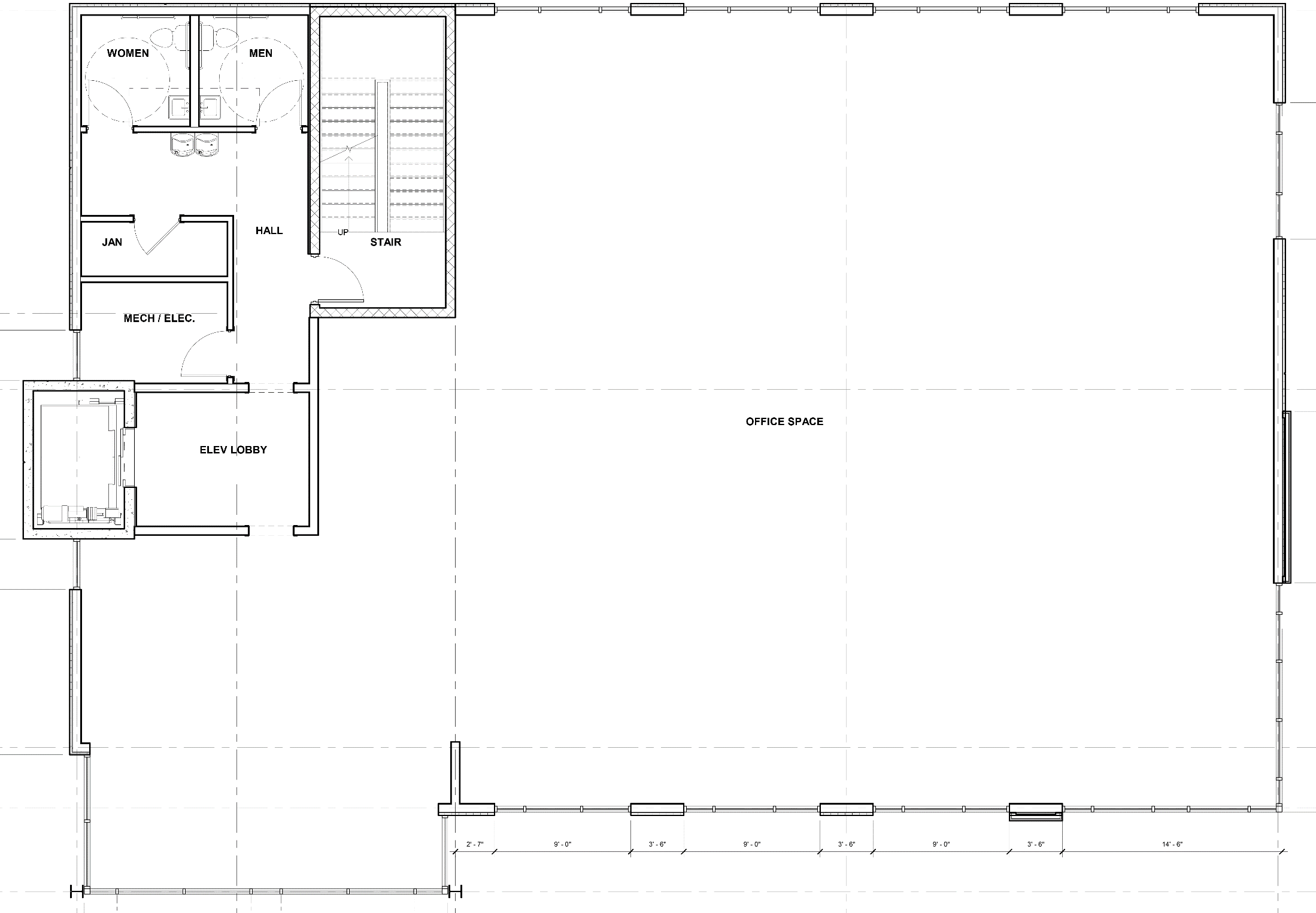 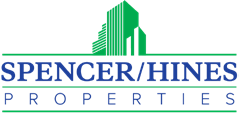 ZACH HINES | (864) 918-9944 ZHINES@SPENCERHINES.COM
No warranty or representation, expressed or implied, is made to the accuracy of the information contained herein, and the same is submitted subject to errors, omissions, change of price, rental or other conditions, imposed by the principles.
CAMERON SMITH | (864) 915-9360 CAMERON@SPENCERHINES.COM
OFFICE/RETAIL SPACE
FOR LEASE
±7,060 SF
17 E. STONE AVE GREENVILLE, SC 29609
COMMERCIAL REAL ESTATE SALES, LEASING, & INVESTMENTS
500 E. North St. | Suite F | Greenville, SC 29601
THIRD FLOOR:
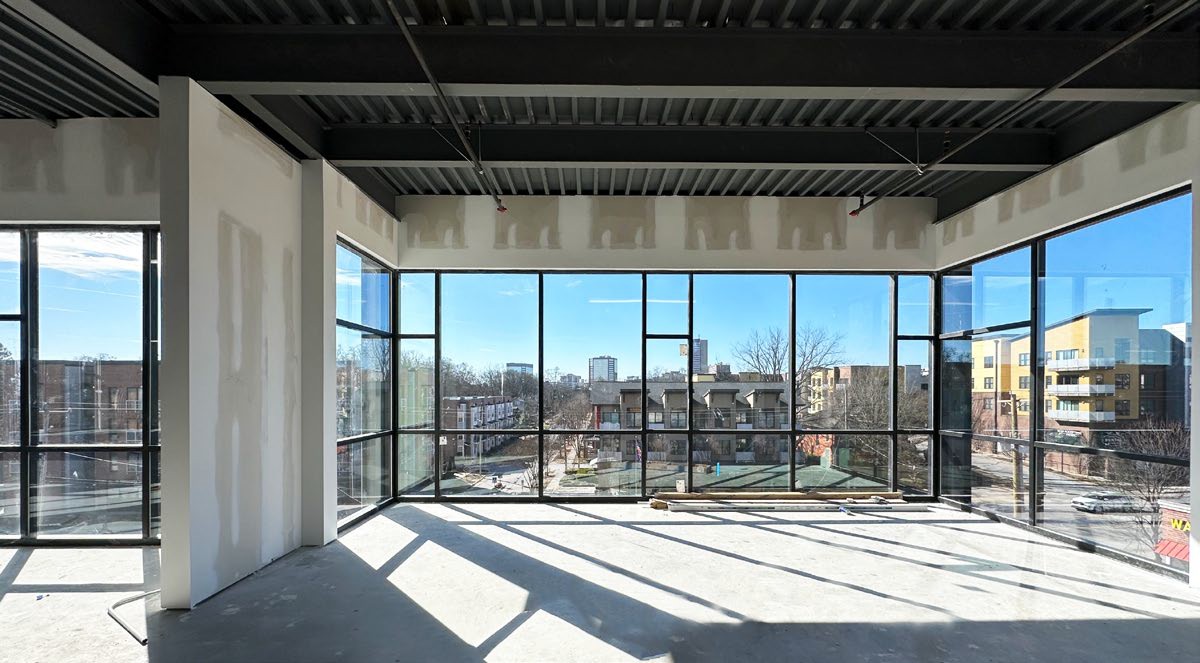 ±3,537 SF
Class A - Office Space, Retail, Medical, etc.
Features an abundance of natural light with floor to ceiling windows
Elevator and stairwell access
Features expansive city
views of Downtown Greenville
Exterior signage available
Able to be subdivided
Office layout able to be customized for tenant’s needs (bathroom/elevator/stairs unable to be altered)
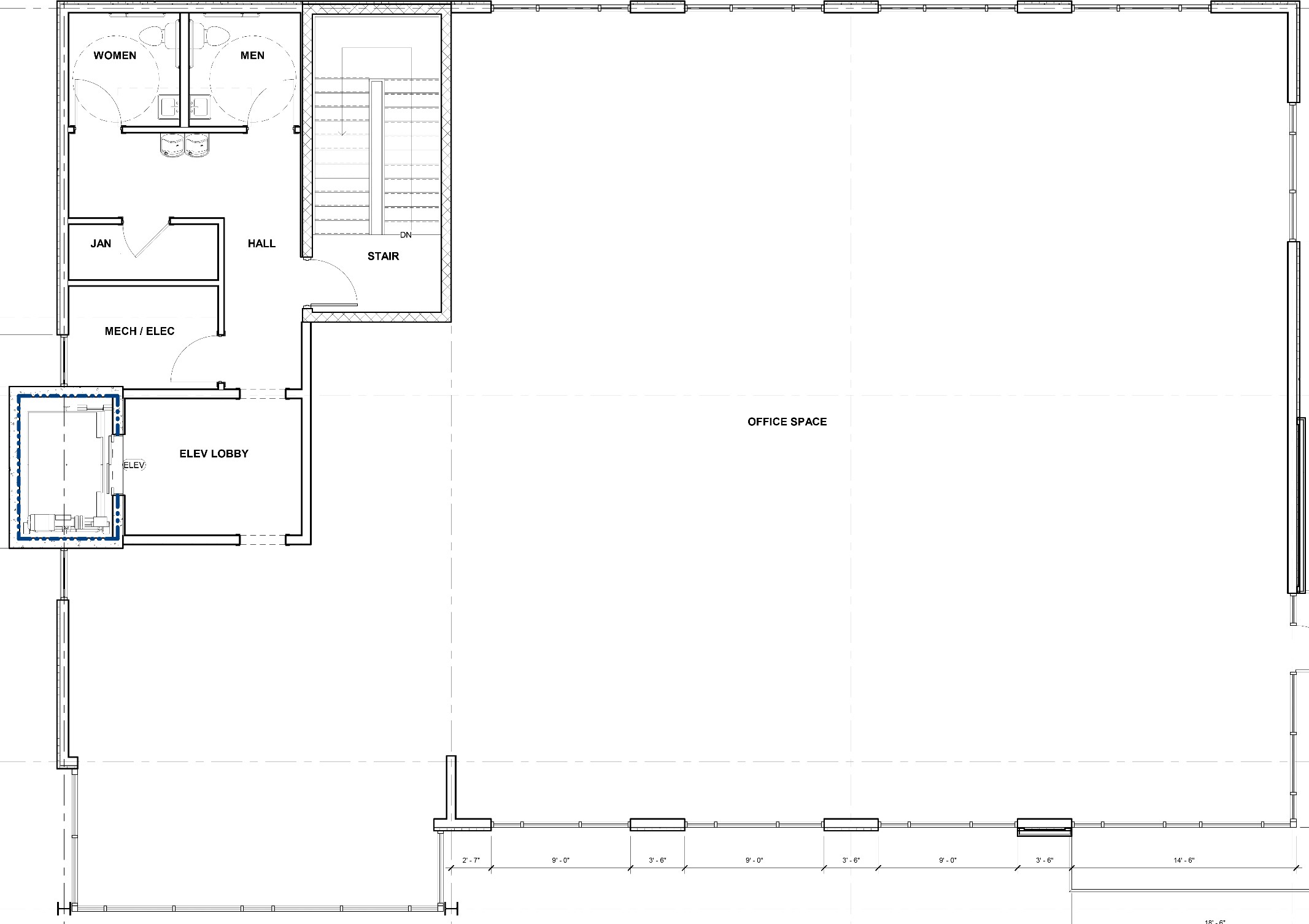 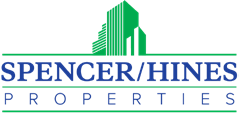 ZACH HINES | (864) 918-9944 ZHINES@SPENCERHINES.COM
No warranty or representation, expressed or implied, is made to the accuracy of the information contained herein, and the same is submitted subject to errors, omissions, change of price, rental or other conditions, imposed by the principles.
CAMERON SMITH | (864) 915-9360 CAMERON@SPENCERHINES.COM
OFFICE/RETAIL SPACE
FOR LEASE
±7,060 SF
17 E. STONE AVE GREENVILLE, SC 29609
COMMERCIAL REAL ESTATE SALES, LEASING, & INVESTMENTS
500 E. North St. | Suite F | Greenville, SC 29601
Across from Main and Stone apartment community and steps from N. Main Street and Stone Ave. intersection and the heart of Downtown Greenville
LOCATION
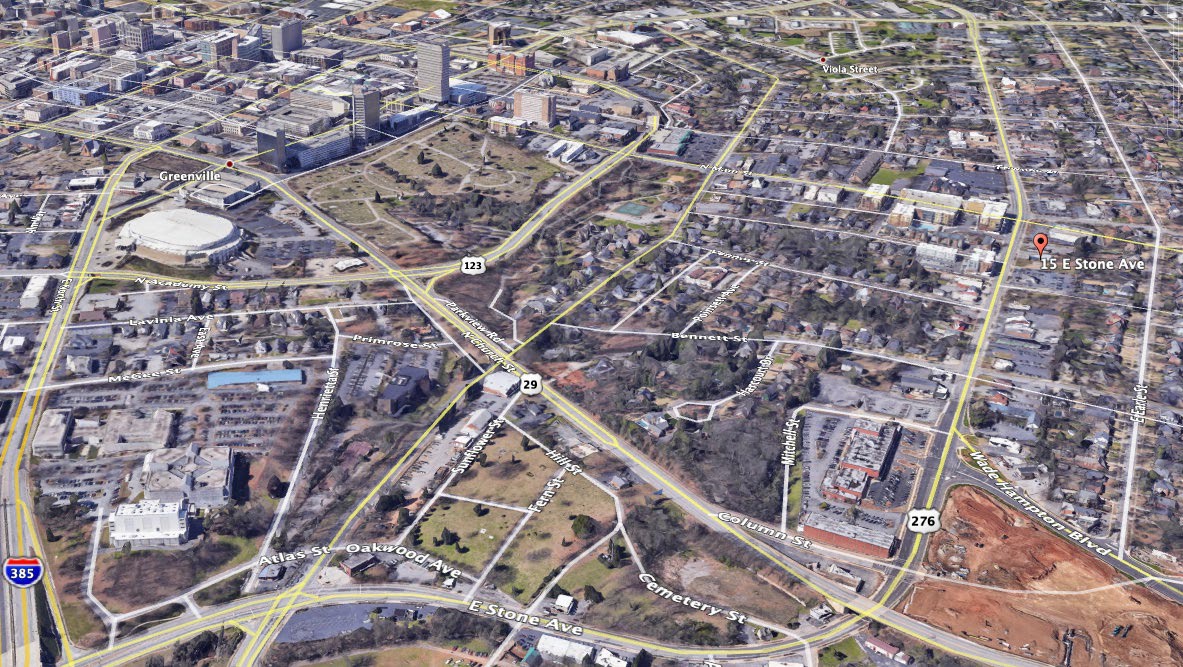 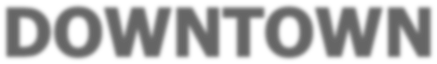 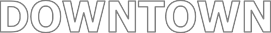 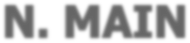 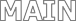 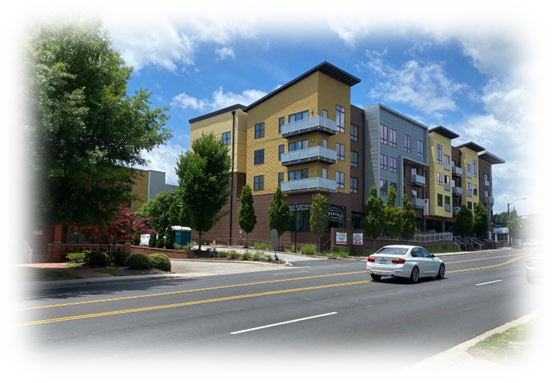 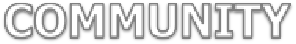 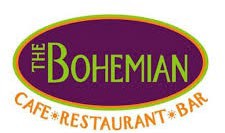 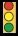 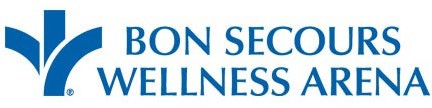 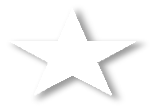 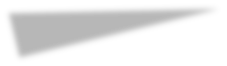 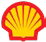 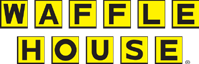 Main and Stone Apartment Community
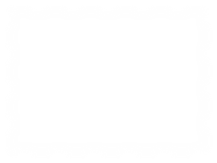 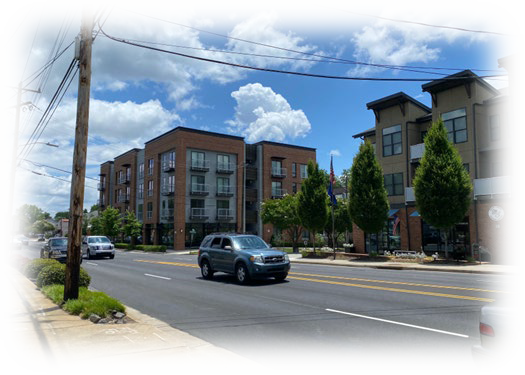 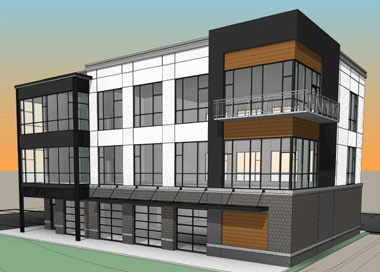 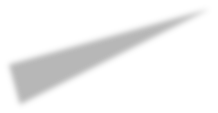 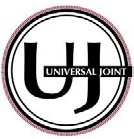 Main and Stone Apartment Community
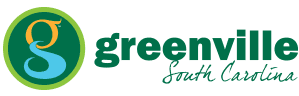 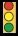 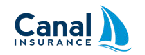 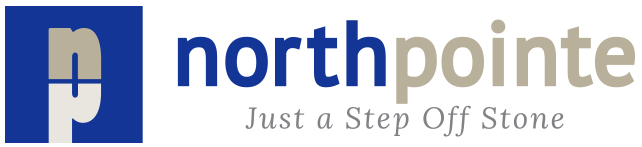 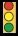 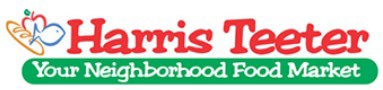 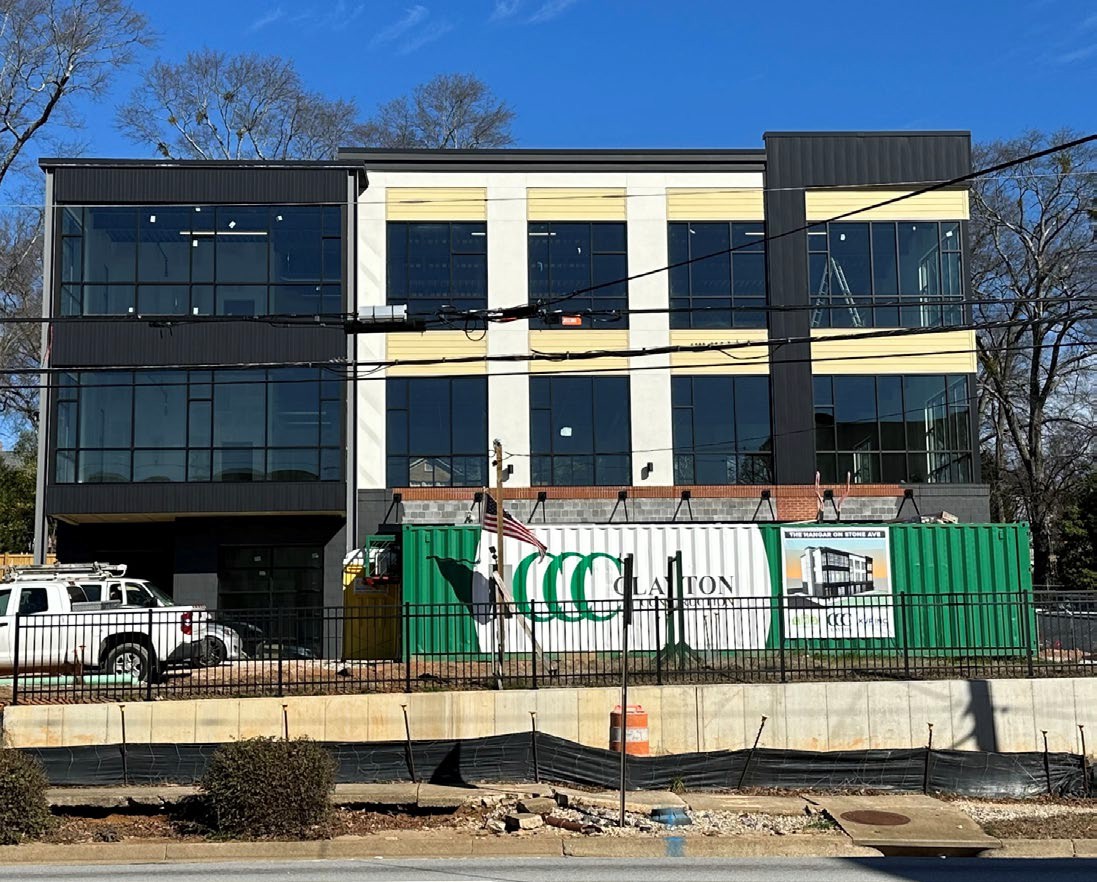 SITE PHOTOGRAPHY
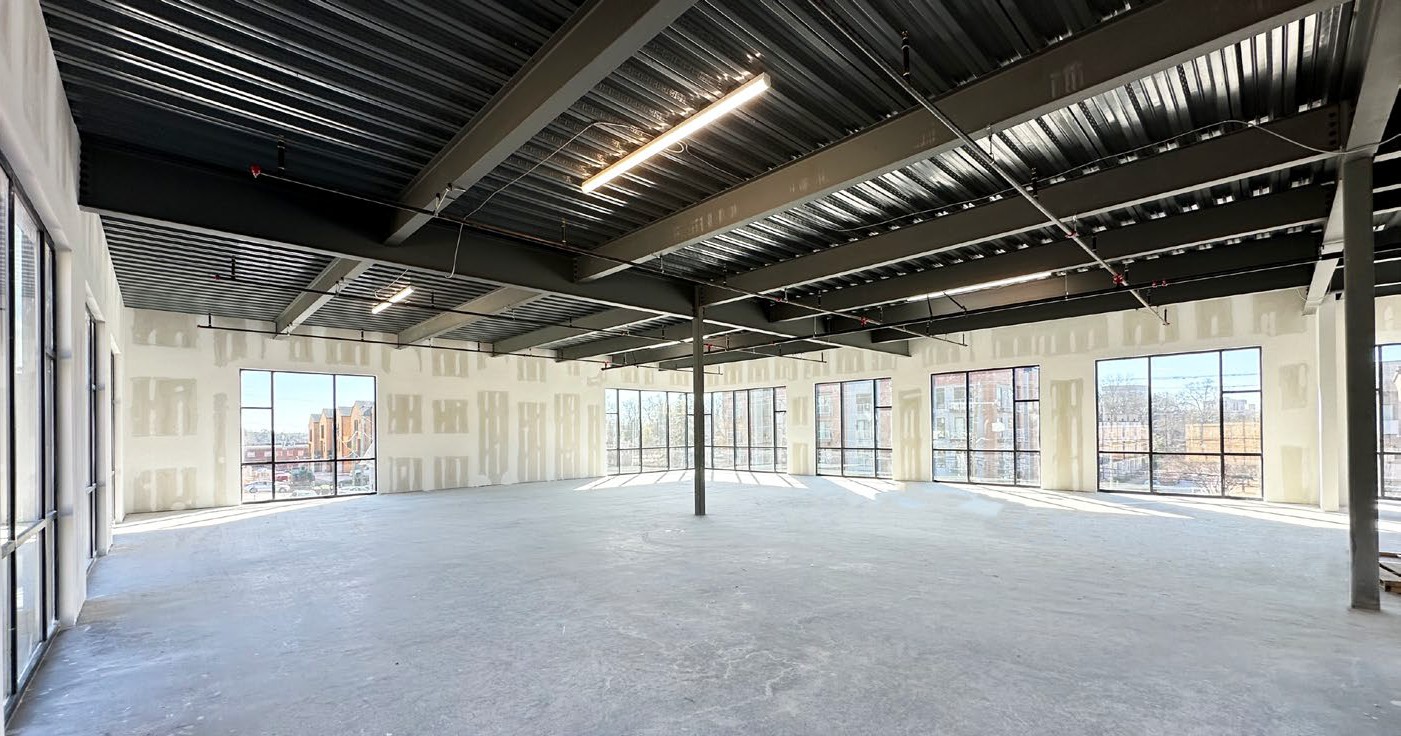 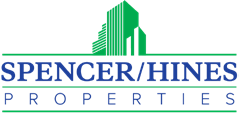 ZACH HINES | (864) 918-9944 ZHINES@SPENCERHINES.COM
No warranty or representation, expressed or implied, is made to the accuracy of the information contained herein, and the same is submitted subject to errors, omissions, change of price, rental or other conditions, imposed by the principles.
CAMERON SMITH | (864) 915-9360 CAMERON@SPENCERHINES.COM